클라이언트 측 
데이터 스크립트
클라이언트에서만 
필요한 데이터들
Client
클라이언트 측
소스 파일
데이터시트를 열심히 
만들어나 편집을 한다.
데이터시트
Datascript Generator
데이터 스크립트 변환기가 
대상이 될 프로그램에 맞게 따로 생성을 해준다.
서버 측 
데이터 스크립트
서버에서만 
필요한 데이터들
Server
서버 측
소스 파일
Foundation
Game
Common
Tool
Common
Tool 
Module
Datascript Generator
Tool 
Module
Tool 
Module
<공통 모듈>
<실행 모듈>
<전용 모듈>
Tool Application
Server Application
Client Application
Tool Module
Server Module
Server Common
Client Common
Tool Common
Game Common
Foundation
Eternal Guardians Game Datascript Generator
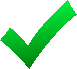 Server
Client
모드
데이터시트 불러오기
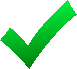 Excel
Excel2003XML
Libre Office Calc
데이터시트 파일 형식
데이터 스크립트 내보내기
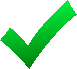 XML
SCSV
SQL
데이터 스크립트 파일 형식
소스 파일 내보내기
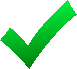 C#
C++
Java
소스 파일 형식
Skill.xml
Action.xml
Export [Action.xml] -> [Action.txt]…
Success!
Export [Character.xml] -> [Character.txt]…
Success!
Export [Item.xml] -> [Item.txt]…
Success!
Export [Skill.xml] -> [Skill.txt]…
Success!
Export [Shop.xml] -> [Shop.txt]…
Success!
Character.xml
Item.xml
Shop.xml
Stage.xml
변환하기
Reward.xml
Action_1
Action_2
Action_3
Action_4
<Datasheet>
<Datascript>
Action
Character
Item
Skill
<Item>
<Action>
<Character>
<Skill>
<Datasheet>
<Datascript>